Arizona fire districtworkers’ compensation pool
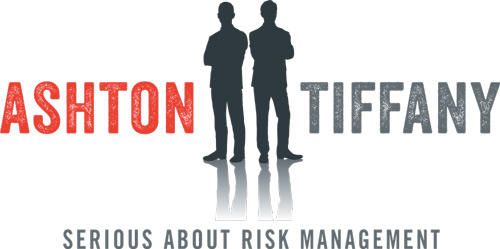 AGenDA
Background
Pooling benefits and concerns
Similar pools
Pool structure and operations
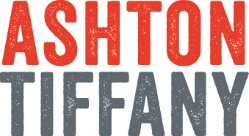 background
Frustrations with current market
Desire for long-term solution
Recognition of other pools’ success
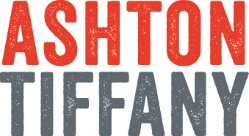 Pooling benefits
Control over coverage, rates, etc.
Less expensive over time
Customized safety/loss reduction
Retain profit/investment income
Members have a voice
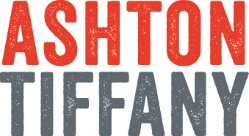 Pooling CONCERNS
Critical mass
Assessment potential
Capitalization
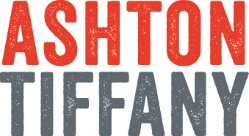 Similar pools
The Arizona School Alliance for Workers’ Compensation, Inc. (the Alliance)
Arizona School Risk Retention Trust, Inc. (the Trust)
Kairos Health Arizona, Inc.
Muni pool
County pool
500+ public entity pools nationwide
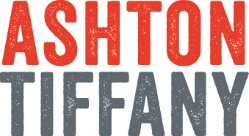 Success stories
The Alliance (workers’ comp pool)
Formed in 1996: seven school districts with a total contribution of $675k
Today: 240 members, over $32M in contributions
The Trust (property and liability pool)
Formed in 1986: five school districts with a total contribution of $320k
Today: 249 members, over $70M in contributions
Kairos Health Arizona (health benefits pool)
Formed in 2017: 32 public entities, including APEHP merger
Today: 59 members, over $115M in contributions
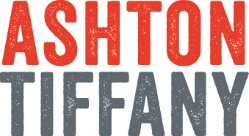 Pool structure
ARS 11.952.01 (B)
Owned by member fire districts
Governed by elected board
Administered by Ashton Tiffany
Regulated by ICA and DOI
Not subject to NCCI
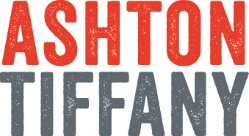 Board functions
Elected from and accountable to the members
Establish budget and rates
Hire/fire management and vendors
Approve policies and procedures (accounting, underwriting, etc.)
Approve/Terminate programs
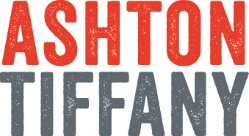 Administrator functions
Four components

Pool operations
Claims management
Member services
Loss control
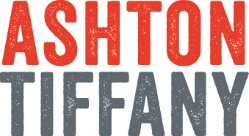 Questions
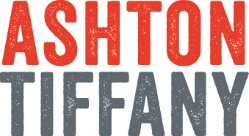 [Speaker Notes: Despite the legislature’s pending suspension or closure, SB 1160 still has a possibility of passing before they adjourn.  If passed, it will make it harder for insurance companies to deny presumptive cancer claims.   If it is not passed, the existing presumptive cancer language will remain in force.

Regardless of the legislative outcome, we are proceeding with the formation of the pool, which will begin writing coverage effective July 1, 2020.

It is possible there will be an appropriation from the legislature to help capitalize the pool.

Membership will be open to all fire districts in the state.  At this time, municipal fire departments are not eligible for pool membership.

On average, we estimate premiums will be 160% of your current year’s premium (adjusted for payroll fluctuations).  The increase is to help with initial capitalization and cover the unknown risk associated with presumptive cancer claims.  The good news is this is much less than the other renewal rates we were receiving and, if it is too much, it stays in the pool and can be used to offset future premiums.]
CONTACT INFO
John Ashton, CPCU, ARM

333 East Osborn Road
Phoenix, AZ 85012

John.Ashton@ashtontiffany.com
Tel  602.222.2105
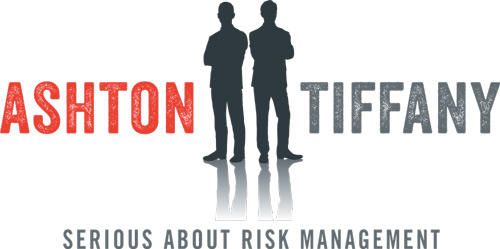 [Speaker Notes: Closing slide]